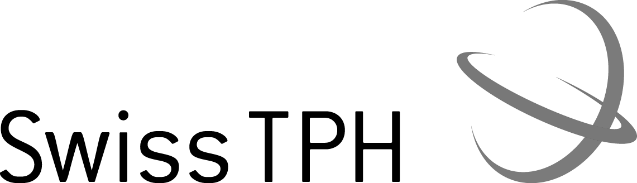 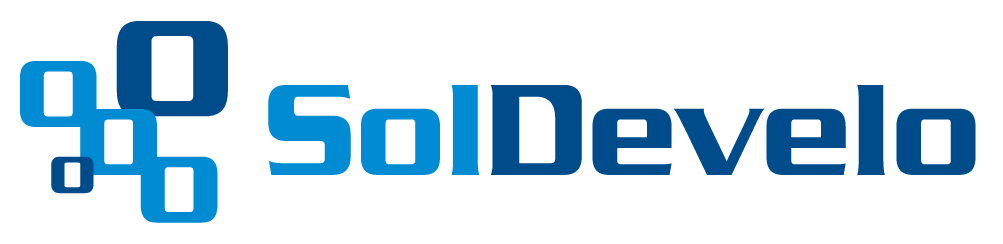 Maintenance and Support
5 July 2021 
Activity Report
June 2021 activities
Support:
OSD-130: Change to new logo – In progress
OSD-141: Read csv file and save content to database using Graphql and Django framework – Waiting for customer 
OSD-142+OSD-143: Problem with Rest Api code customizations – Waiting for customer
Maintenance/Development:
Bugfixes 
PR reviews and integration 
Server 2 configuration
Time budget available
Future activities
Maintenance and development: 
Servers configuration 
Integrate Nepal features into legacy openIMIS (PR reviewed)
Bug fixes & PR 

Anniversary release: 
Date to be decided 
Updated mobile application & REST API
Formal Sector modules 
Claim-AI modules
FHIR R4 module
DHIS2 ETL module
Maintenance and Support
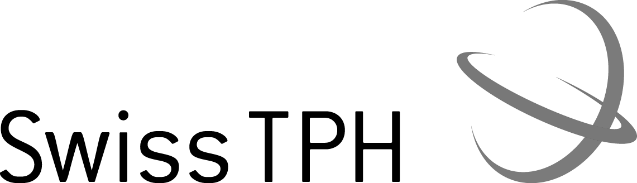 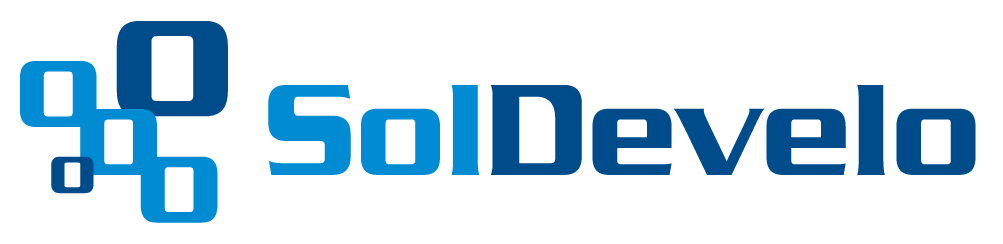